Министерство образования и науки Российской Федерации
Федеральное государственное бюджетное образовательное учреждение
высшего образования
«Новгородский государственный университет имени Ярослава Мудрого»
Медицинский колледж





Тема «Особенности словообразования медицинских терминов в немецком языке»





Выполнила студентка
1 курс
Группа № 6891 до
Гачегова Я. В.
Преподаватель
Никифорова Е. В.
Великий Новгород 2017
Особенности словообразования медицинских терминов в немецком языке
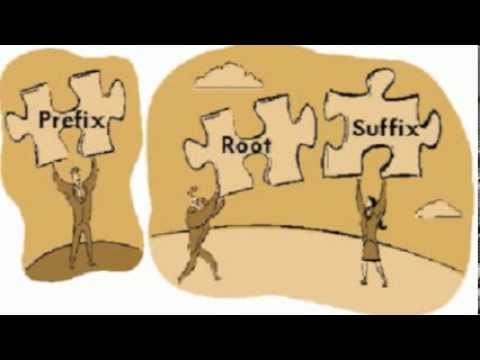 План:
Введение.
Определение «термин».
Способы образования терминов.
Префиксация.
Суффиксация.
Терминосочетание.
Заключение.
Список литературы.
Введение
Терминология в условиях ускорения научно-технического прогресса приобретает особое значение. Она является источником получения информации, инструментом освоения специальности. Любая область науки и техники находит своё выражение в терминах. Практически нет ни одной области знания, которую можно было бы изучать, не владея терминологией.
Определение «термин»
Термины - слова или словосочетания, называющие специальные понятия какой-либо специальной области науки, техники, искусства (Толковый словарь Ожегова).
Способы образования терминов:
семантический; 
cинтаксический; 
морфологический.
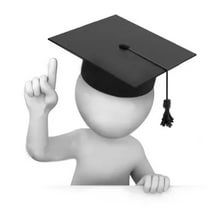 1. Семантический способ
Cловообразования, при котором новые слова появляются в результате распада многозначного слова на омонимы.
2. Синтаксический способ
Словообразования, при котором новые слова возникают в результате сращения в одну лексическую единицу целого сочетания слов.
3. Морфологический способ
Морфемный 
– новые слова образуются с помощью прибавления морфем.
Сложение 
– новые слова образуются сложением слов или основ.
С точки зрения формы термины делятся на:
Однословные термины 
(der Krebs «рак, злокачественная опухоль, развивающаяся из эпителиальной ткани»).
Терминологические сочетания 
(dicke Backe «распухшая щека, флюс»).
Однословные термины:
простые (непроизводные, корневые);
производные; 
сложные.
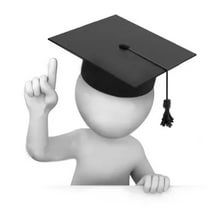 Простые (непроизводные) слова не разложимы на более мелкие единицы (морфемы). Одновременно они являются корневыми, так как не образованы от других основ. Корень (корневая морфема) характеризуется как «носитель вещественного лексического значения слова, центральная его часть, остающаяся неизменной в процессах морфологической деривации; ...простая, или непроизводная основа слова, остающаяся после устранения всех словообразовательных и/ или словоизменительных элементов».
термины-существительные:
одушевленные предметы (указывающие в основном на профессиональную принадлежность) : 
die Hebamme «специалистка по акушерству, имеющая среднее профессиональное образование»;
неодушевленные предметы 
die Karies «разрушение ткани кости зуба».
термины-прилагательные:
gesund «здоровый, обладающий здоровьем, не больной»; 
krank «больной, пораженный какой-нибудь болезнью»; 
endokrin «эндокринный, относящийся к железам внутренней секреции»;
термины-глаголы:
husten «издавать кашель, а также страдать кашлем; 
palpieren «пальпировать; производя медицинское обследование, ощупывать какую-нибудь часть тела»; 
infizieren «инфицировать; вносить инфекцию, возбудителей инфекционных заболеваний».
Основными способами образования производных терминов являются префиксация и суффиксация. 
Префиксы и суффиксы представляют собой служебные лексические морфемы, не совпадающие с основами самостоятельно функционирующих в языке лексических единиц. 
Сущность префиксации состоит в том, что «корню слова предшествует, присоединяясь к нему, словообразовательная морфема, изменяющая лексическое значение слова, но не влияющая на принадлежность слова к тому или иному грамматическому классу».
Префиксация
abklopfen «выстукивать, исследовать состояние внутренних органов, определяя характер звука, возникающего при ударах молоточка или пальцев по телу»,
ausatmen «выдыхать, процесс удаления воздуха из легких в ходе дыхания».
Интернациональные префиксы:
die Hypogalaktie «гипогалактия, сниженная секреторная деятельность молочных желез в период лактации»,
die Hyperamie «гиперемия, увеличенное кровенаполнение какого-либо участка периферической сосудистой системы»,
die Dystrophie «дистрофия, нарушение обмена, питания тканей, органов или организма в целом».
Суффиксация
Наиболее продуктивным способом образования производных слов является суффиксация. 
Суффикс «не только создает новое слово, но и оформляет существующие части речи, в ряде случаев точно определяет при этом характер ее грамматических изменений».
Исконные суффиксы:
(die Blutung «кровотечение, истечение крови из кровеносного сосуда»),
(die Krankheit «болезнь; жизнь, нарушенная в своем течении повреждением структуры и функций организма под влиянием внешних и внутренних факторов при реактивной мобилизации в качественно-своеобразных формах его компенсаторно-приспособительных механизмов»).
Заимствованные суффиксы:
(die Letalitat «смертность, количество смертей»), 
(die Operation «операция, лечебное или диагностическое мероприятие, связанное с травмированием тканей и органов больного»).
Семантические особенности медицинских терминов
Существительные с суффиксом -ung обозначают действие или состояние, например: die Mifibildung «уродство, тяжелый порок развития, обезображивающий внешний облик и часто не совместимый с жизнью». 
Существительные, образованные при помощи суффиксов -heit и -keit, обозначают качество, свойство или состояние: die Blindheit «слепота, отсутствие зрения».
 Заимствованный суффикс -tion указывает на процесс, например: die Rehabilitation «реабилитация; комплекс медицинских, педагогических и социальных мероприятий, направленных на восстановление (или компенсацию) нарушенных функций организма, а также социальных функций и трудоспособности больных и инвалидов». 
Существительные, образованные от основ прилагательных при помощи суффикса -e, обозначают свойство предмета, например: die Blasse_ «бледность».
В словообразовании терминов-прилагательных в немецком языке участвуют суффиксальный и префиксально-суффиксальный способы. 
В терминообразовании прилагательных участвуют суффиксы: -ig , -lich , -bar .
-ig (gallige Bauchfellentztindung «желчный перитонит; острый перитонит, вызванный попаданием в брюшинную полость инфицированной желчи, например при перфоративном холецистите».
Суффикс -isch добавляется как правило к заимствованным словам, например: somatische Anzahl «соматическое число; количество хромосом в соматических клетках, характерное для данного биологического вида».
Наряду с этим суффиксом можно отметить и другие суффиксы: -os pulposer Kern «пульпозное ядро, остаток спинной хорды, содержащий промежуточное вещество - хондрин, небольшое число хрящевых клеток и переплетающихся коллагеновых волокон», 
-al pleuraler Blutergufi «гематоторакс, кровоизлияние в плевральную полость», -ar medullares Karzinom «медуллярный рак, мозговая опухоль». 
Также необходимо указать на словообразовательную активность префикса un-, придающего отрицательное значение. Например: ungesunde Gesichtsfarbe «нездоровый, болезненный, вызванный нездоровьем цвет лица», unspezfische Therapie «неспецифический, нетрадиционный метод лечения».
Глагольный суффикс
Суффикс заимствованных глаголов - ieren:
operieren «оперировать, подвергнуть оперативному вмешательству», 
desinfizieren «дезинфицировать, производить дезинфекцию чего-либо».
Полусуффиксы
Полусуффиксы - такие единицы, которые находятся в промежуточном положении, представляя собой словообразовательные средства с определенным лексико-категориальным содержанием.
Образование терминов-прилагательных
Они указывают на подобие, сопоставимость, сравнимость, например:
 gutartige Geschwulst «доброкачественная опухоль; опухоль, обладающая преимущественно экспансивным ростом, отодвигающая и раздвигающая (или сжимающая) окружающие ткани, не разрушая их, и не дающая, как правило, метастазов».
Полусуффиксы -los, -frei придают прилагательным значение отсутствия признака, например: 
zellenloses System «система бесклеточная, смесь веществ, содержащая отдельные клеточные компоненты или структуры, напр. рибосомы», 
wasserfreier Organismus «обезвоженный организм; резкое уменьшение содержания воды в организме, обусловленное ее недостаточным поступлением или чрезмерным выведением».
Производные слова образуются не только при помощи одного суффикса или префикса: комбинации могут быть самые разнообразные. 
Например: префикс и суффикс die Er-krank-ung «заболевание; процесс, возникающий в результате воздействия на организм вредоносного (чрезвычайного) раздражителя внешней или внутренней среды, характеризующийся понижением приспособляемости живого организма к внешней среде при одновременной мобилизации его защитных сил» .
Сложные слова
К сложным словам относятся  многокомпонентные термины, в состав которых входят две, три и более корневых морфемы –
 der Herz-in-farkt «инфаркт сердца; участок сердца, подвергшийся некрозу вследствие внезапного нарушения его кровоснабжения», 
die Hals-nasen- ohren-heil-kunde «оториноларингология; область клинической медицины, изучающая этиологию, патогенез, клиническое течение болезней уха, носа, околоносовых пазух, глотки и гортани и разрабатывающая методы диагностики, лечения и профилактики этих болезней».
Сложные слова:
1) определительные, 
2) сочинительные, 
3) слова-предложения.
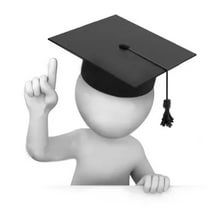 Термины определительного типа
Первый компонент определяет значение второго, например: das Nierenbecken «почечная лоханка; воронкообразный проток, расположенный в почечной пазухе, начинающийся от больших почечных чашек и переходящий в мочеточник; начальный отдел мочевыводящих путей».
 Первый компонент может иметь значение
 принадлежности (die Nasenhohle «полость носа; пространство в передней части лицевого черепа, выстланное слизистой оболочкой, разделенное перегородкой носа на две половины, открывающиеся наружу через ноздри, а сзади сообщающиеся через хоаны с носовой частью глотки; начальная часть дыхательных путей»), 
качества, 
места,
 а также пояснять значение основного слова, 
называть материал или вещество,
являться объектом действия или состояния.
Производные, сложные и сложнопроизводные термины могут быть гибридными, 
как с немецкой производящей основой и заимствуемым аффиксом (die Antikorper «антитела; глобулины сыворотки крови человека и животных, образующиеся в ответ на попадание в организм различных антигенов (принадлежащих бактериям, вирусам, белковым токсинам и др.) и специфически взаимодействующие с этими антигенами»),
 с заимствованной производящей основой и немецким аффиксом (die Pigmentierung «пигментация; отложение эндогенного (меланин, гемосидерин) или экзогенного пигмента в тканях»), 
так же и со сложной основой, части которой имеют сложное происхождение (das Blutplasma «плазма крови, жидкая часть крови, остающаяся после удаления ее форменных элементов»).
Терминосочетания
Терминосочетания «особые единицы, границы которых располагаются между словом и предложением». 
Выделяются: 
двухкомпонентные (бинарные);
многокомпонентные терминологические словосочетания.
Двухкомпонентное словосочетание
представлено простым словосочетанием, зависимое слово которого также слово-термин.
A dj + S
geschlossener Knochenbruch «закрытый перелом; перелом без нарушения целости кожных покровов над областью повреждения кости».
Многокомпонентное словосочетание
представлено сложным, или комбинированным словосочетанием, построенным на базе простого.
A dj + S + SG
harte Substanz der Zahne «твердая субстанция зубов; дентин, цемент и эмаль зуба».
Заключение
Подводя итог вышесказанному, следует отметить, что немецкая медицинская терминология сложна в структурном отношении. Словообразование является мощным источником развития немецкой медицинской терминологии и тесно связано с тенденцией к языковой экономии в знаках, передающих содержание высказывания. Среди исконно немецких и заимствованных медицинских терминов имеются сходные по архитектонике слова: простые, производные, сложные, а также терминосочетания двух типов: бинарные и многокомпонентные. Медицинская терминология обогащается не только в результате заимствования лексики из других языков, но и за счет использования собственных внутренних ресурсов языка. 
Практическая значимость работы заключается в возможности использования теоретического материала в рамках курса немецкого языка в медицинских техникумах.
Список литературы
Грецкая Т. В. Обучение семантизации профессионально-ориентированной иноязычной лексики студентов медицинских вузов: на материале немецкого языка: дисс. канд. филол. наук / Т. В. Грецкая. -Санкт-Петербург, 2005. - 189 с. 
Динабург И. Ф. Анализ немецкой медицинской терминологии // Вопросы филологии и методики преподавания иностранных языков. - Челябинск, 1960. - С. 33 - 51. 
Иванов В. В. Семантические особенности медицинских терминов: на материале нем. яз.: дисс. канд. филол. наук / В. В. Иванов. - Москва, 1996. - 166 с. 
Какзанова Е. М. Некоторые механизмы взаимодействия различных способов лексической номинации (на материале глаголов и отглагольных существительных современного немецкого языка): дисс. канд. филол. наук / Е. М. Какзанова, 1992. - 217 с. 
Кобжева М. Ф. Специфика лексико-семантической организации немецкой генетической терминологии: автореф. дисс . кандидата филологических наук. / М.Ф.Кобжева. - Киев, 1984. - 23 с. 
Степанова М. Д. Словообразование современного немецкого языка. / М. Д. Степанова. - М., 1953. - 376 с. 
Степанова М. Д., Фляйшер В. Теоретические основы словообразования в немецком языке. М.: Высшая школа, 1984. - 264 с. 
Fleischer W., Benz I. Wortbildung der deutschen Gegenwartssprache. - Tubingen: Niemeyer, 1992. 
                375 s.
Спасибо за внимание !
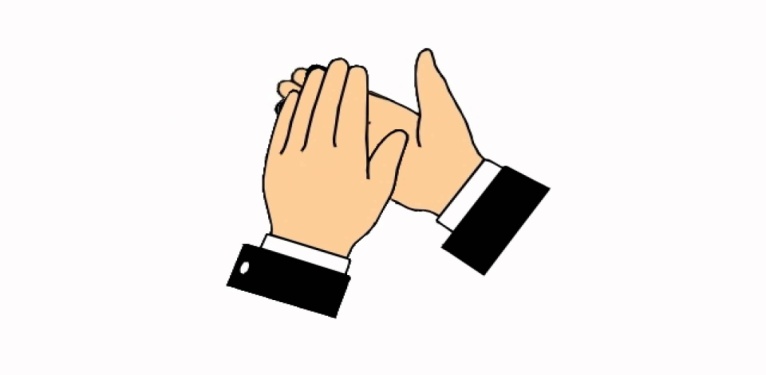